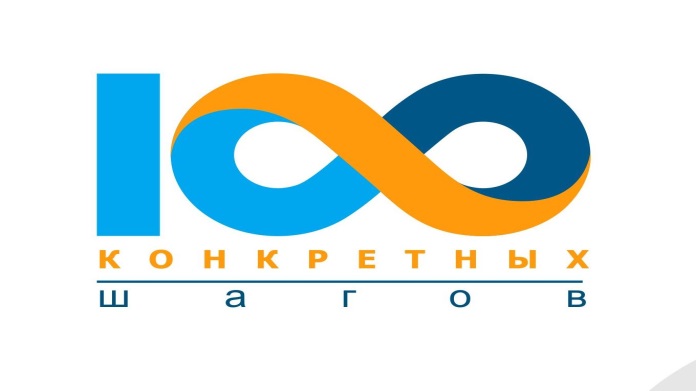 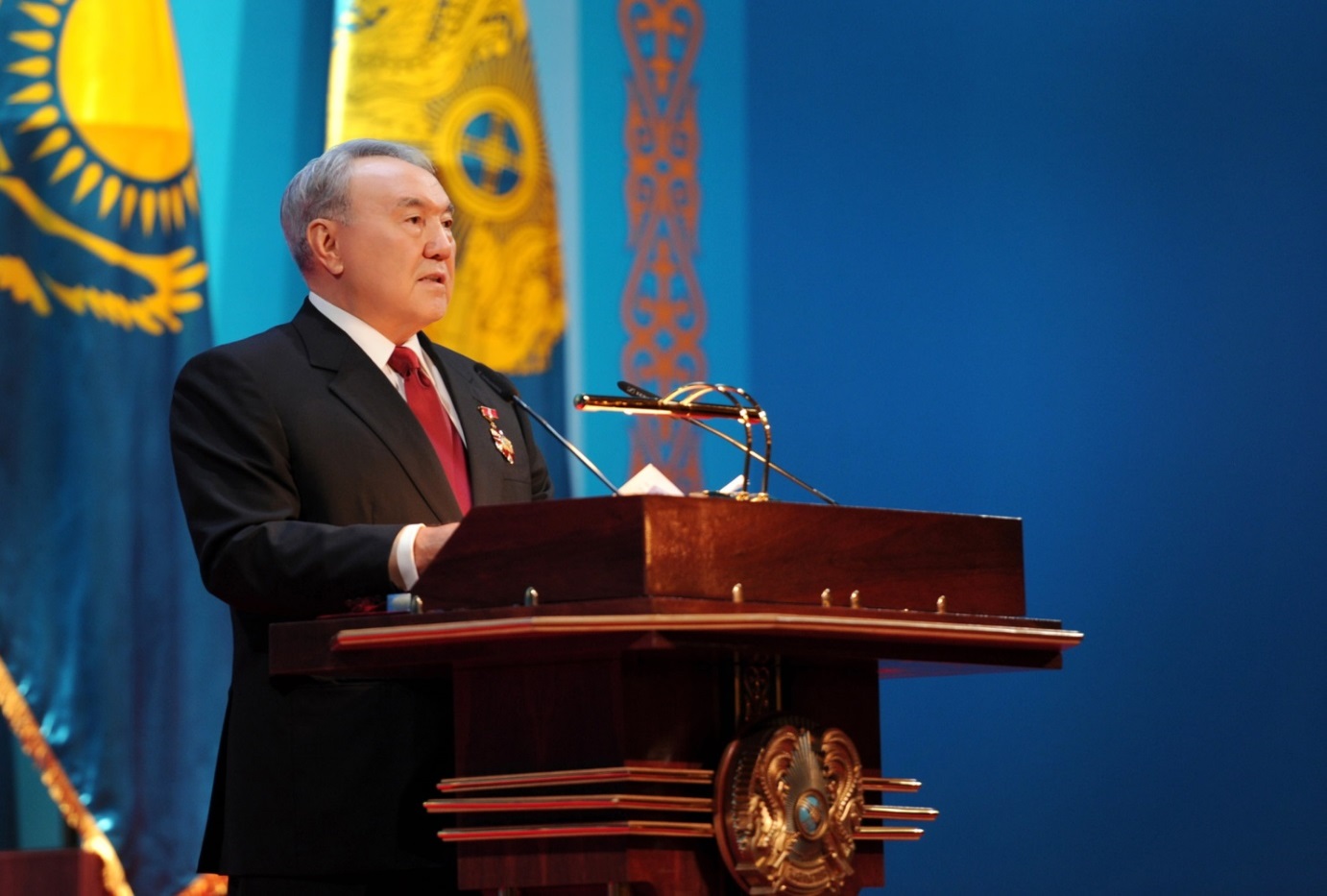 Шаг 80. ВНЕДРЕНИЕ ОБЯЗАТЕЛЬНОГО СОЦИАЛЬНОГО МЕДИЦИНСКОГО СТРАХОВАНИЯ.
Усиление финансовой устойчивости системы здравоохранения на основе принципа СОЛИДАРНОЙ ОТВЕТСТВЕННОСТИ государства, работодателей и граждан.
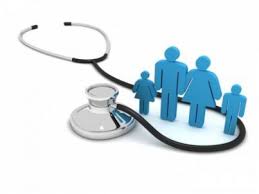 Внедрение обязательного социального медицинского страхования (80-Шаг Плана Наций)
ПОДГОТОВКА НОРМАТИВНО-ПРАВОВОЙ БАЗЫ ДЛЯ ВНЕДРЕНИЯ ОСМС
Принятые законы
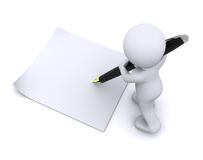 Закон РК от 16 ноября 2015 года «Об ОСМС»:
Принципы ОСМС
Государственное регулирование ОСМС
Права и обязанности застрахованных
Условия предоставления медицинской помощи и др.
Закон РК от 16 ноября 2015 года «О внесении изменений и дополнений в некоторые законодательные акты по вопросам ОСМС»:
Создание условий для функционирования ОСМС
Корректировка перечня ГОБМП.
Закон РК от 22 декабря 2016 года «О внесении изменений и дополнений в некоторые законодательные акты по вопросам ОСМС»:
Перенос срока выплат из ОСМС с 1 июля 2017 года на 1 января 2018 года
Разработан проект закона
Проект Закона РК «О внесении изменений и дополнений в некоторые законодательные акты по вопросам здравоохранения и социально-трудовой сферы»
2
Внедрение обязательного социального медицинского страхования (80-Шаг Плана Наций)
РАЗРАБОТКА НОРМАТИВНО-ПРАВОВЫХ АКТОВ
Принятые нормативно-правовые акты
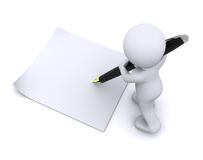 ПП РК от 05 мая 2016 года №274 «О некоторых вопросах финансовой устойчивости фонда социального медицинского страхования»
ПП РК от 14 апреля 2016 года №210 «Об определении перечня финансовых инструментов для инвестирования активов фонда социального медицинского страхования»
ПП РК от 1 июля 2016 года №389 «О создании НАО «Фонд социального медицинского страхования»
Разработаны проекты НПА
Разработаны проекты 13 основных НПА, сроки утверждения по которым перенесены на май 2017 года.
3
Внедрение обязательного социального медицинского страхования (80-Шаг Плана Наций)
ИНФОРМАЦИОННЫЕ СИСТЕМЫ для ОСМС
Сбор и аккумулирование взносов и отчислений:
Разработаны и протестированы информационные системы «Регистр потребителей медицинских услуг» и «Организация обработки платежей», содержащие сведения о взносах и отчислениях в ФСМС и статусах участников системы ОСМС.
Разработан «Личный кабинет» гражданина Республики Казахстан, в котором имеется возможность отслеживать изменения статуса страхования, организацию прикрепления и отчисления/взносы, произведенные в его пользу.
Разработано портальное решение для сотрудников силовых структур для учета данных по категории «Военнослужащие».
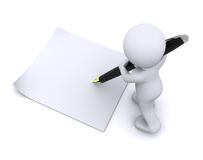 Закуп услуг и контрактирование:
Планируется использование действующих функционалов регистров здравоохранения и баз данных по поставщикам медицинских услуг в рамках ГОБМП (ХПН, СУР, СУМТ, СУЛО, ИСЛО).
В разработке модуль «Регистра поставщиков» в части подачи заявки на закуп медицинских услуг в системе ОСМС и ГОБМП.
Контроль качества и объема услуг:
Планируется использование действующего функционала по контролю объема и качества в системах «Электронный регистр онкологических больных», «Система управления качеством медицинских услуг».
Оплата услуг:
Планируется использование действующих функционалов платежных систем «Электронный регистр онкологических больных», «Амбулаторно-поликлиническая помощь», «Система управления качеством медицинских услуг».
4
Внедрение обязательного социального медицинского страхования (80-Шаг Плана Наций)
ИНФОРМАЦИОННО-РАЗЪЯСНИТЕЛЬНАЯ РАБОТА
В соответствии с поручением Президента Республики Казахстан от 5 мая 2016 года № 01-7.4 приказом Министра здравоохранения и социального развития РК от 19 мая 2016 года № 388 создан республиканский штаб и утверждена Дорожная карта по проведению ИРР по законодательству РК об ОСМС, также сформированы штабы на региональном уровне
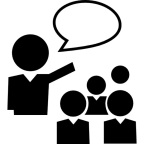 Встречи: 
Членами Республиканского и регионального штаба в 2016 году были осуществлены выезды по ИРР ОСМС в регионы, в ходе которых проведено 2 317 встреч, охвачено более 182 тыс. человек (работодатели, работники бюджетных организаций, самозанятые, фермеры)
СМИ:
Всего по тематике ОСМС в 2016 году опубликовано (вышло в эфир) более 900 материалов, в том числе по ИРР - 337 материалов (98 ТВ-сюжетов, опубликовано 225 материалов в печатных изданиях и более 87 информационных сообщений)
Социальная сеть:
Создан официальная страница ФСМС в социальной сети Facebook, размещено 292 поста
Освещение:
Произведено 8 информационных, обучающих и вирусных видеороликов (для трансляции в эфире республиканских и региональных телеканалов, в ЦОНах, размещением на LED дисплеях аэропортов, автобусных и железнодорожных станций (планируемый охват населения 3 млн. человек)
30%
Опрос:
Проведен социальный опрос который охватил 4134 жителя 12 областей и города Алматы. 
66 % интервьюеров считают, что  ответственность за свое здоровье должны нести сами респонденты, 20 % респондентов ответственность возлагают на государство, 8 % - на работодателя, 4 % затруднились с ответом, 2 % - другое.
Call-центры:
В 11 областях РК на базе УЗ действуют Call-центры по консультированию населения по вопросам ОСМС. Единый контакт центр – 1431, на базе РЦРЗ действует лекарственный центр – 8 800 080 88 87 (звонок бесплатный)
5
Внедрение обязательного социального медицинского страхования (80-Шаг Плана Наций)
ИНФОРМАЦИОННО-РАЗЪЯСНИТЕЛЬНАЯ РАБОТА: СОЦИАЛЬНЫЙ ОПРОС
30%
6
Внедрение обязательного социального медицинского страхования (80-Шаг Плана Наций)
ИНФОРМАЦИОННО-РАЗЪЯСНИТЕЛЬНАЯ РАБОТА: СМИ
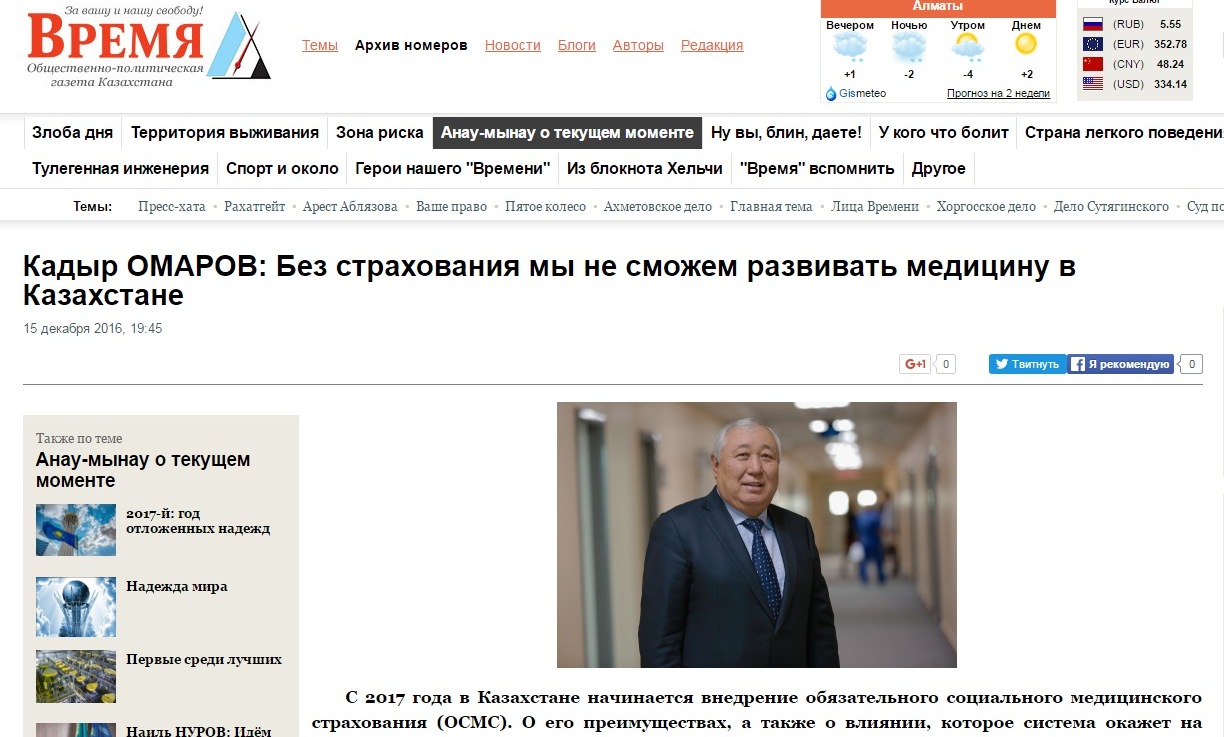 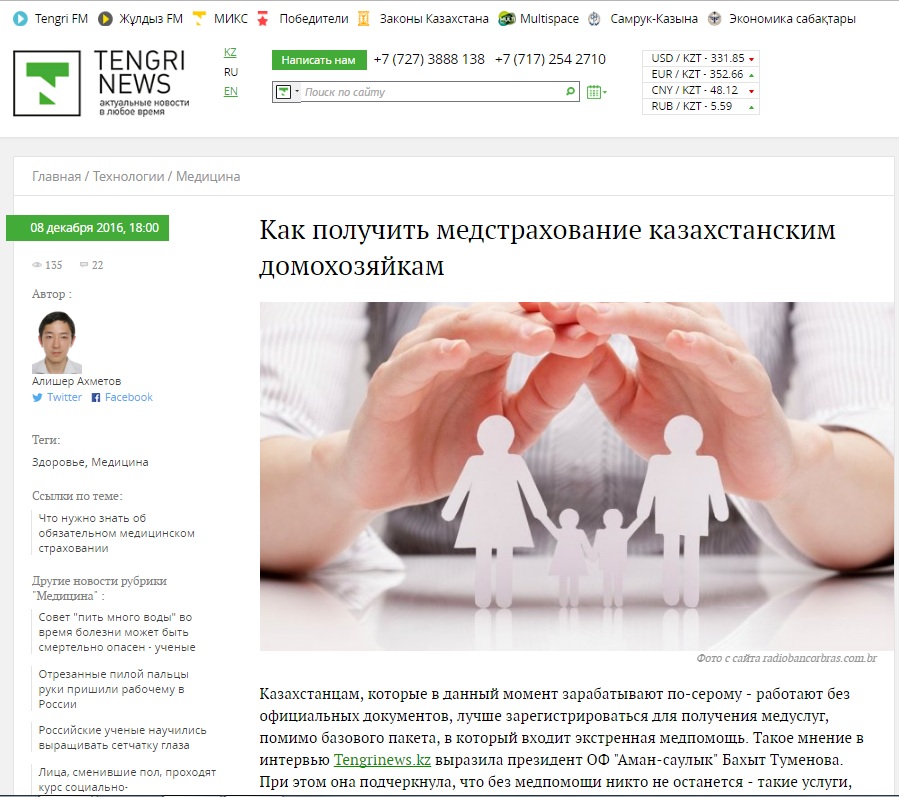 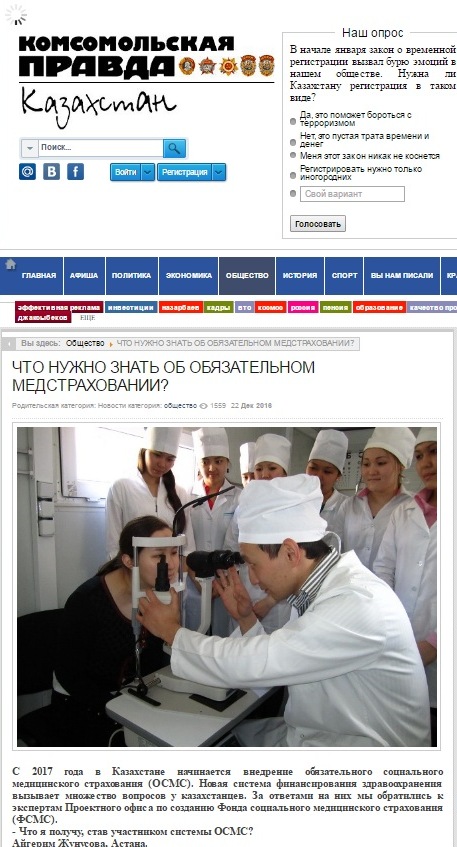 30%
7
Внедрение обязательного социального медицинского страхования (80-Шаг Плана Наций)
ИНФОРМАЦИОННО-РАЗЪЯСНИТЕЛЬНАЯ РАБОТА: СОЦИАЛЬНАЯ СЕТЬ
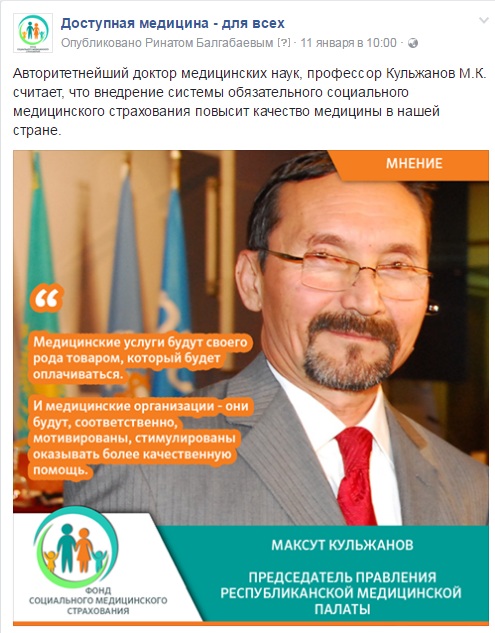 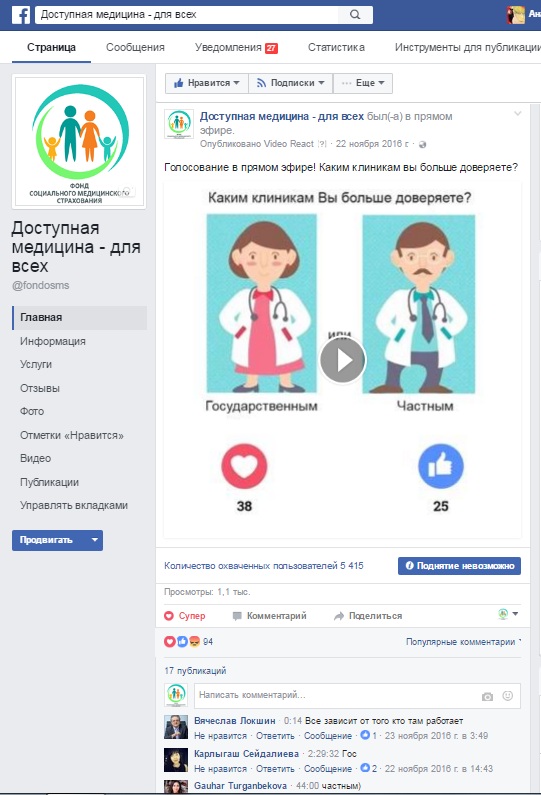 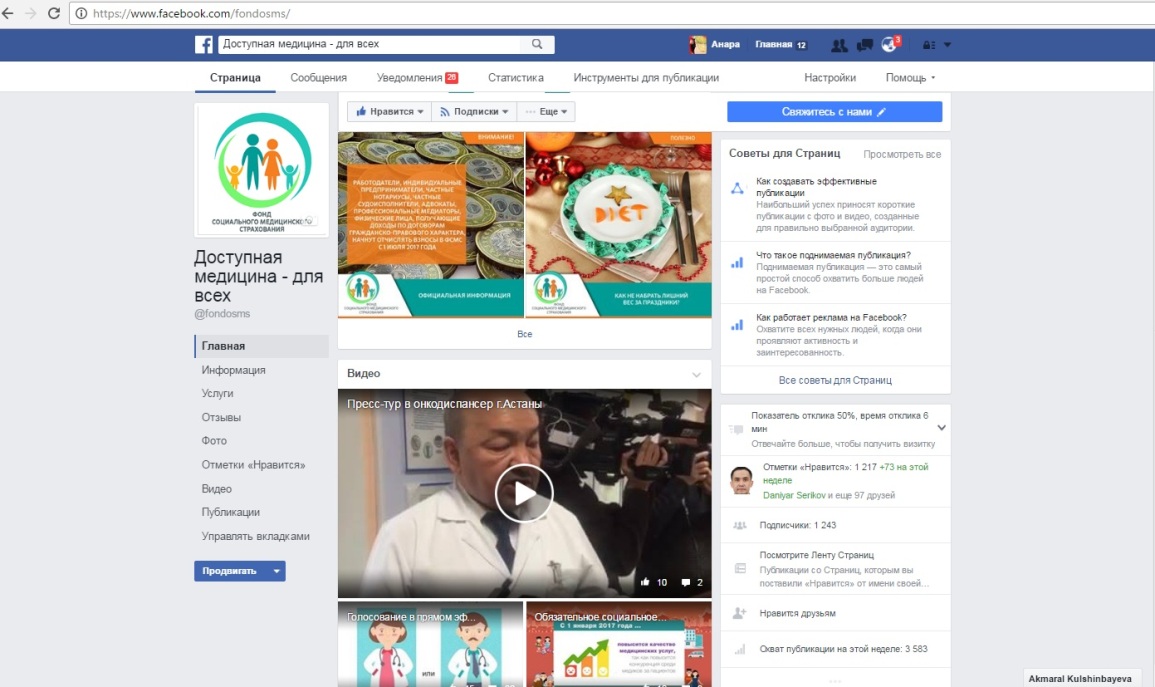 30%
8
ДОРОЖНАЯ КАРТА ПРОЕКТА
Разработана и утверждена Дорожная карта на 2017 год
2 квартал 
2017 года
4 квартал 
2017 года
3 квартал 
2017 года
1 квартал 
2017 года
Утверждение плана закупок услуг по оказанию медицинской помощи в рамках ГОБМП и ОСМС
Принятие НПА
Принятие НПА
Аккумулирование взносов и отчислений на ОСМС, отчетность по сборам
Подписание Регламента взаимодействия между ФСМС и МЗСР
Утверждение стратегии ФСМС на 2017-2021 годы
Закуп медицинских и фармацевтических услуг, заключение договоров
Аккумулирование взносов и отчислений на ОСМС, отчетность по сборам
Определение источника финансирования создания ИС ФСМС
Создание структурных подразделений и филиалов ФСМС
Ликвидация Комитета оплаты медицинских услуг
Подготовка к закупу медицинских и фармацевтических услуг, заключению договоров
Подписание Правил взаимодействия между ФСМС с заинтересованными организациями
Разработка технических документов для создания и внедрения ИС ФСМС
Разработка стандарта и регламента государственных услуг в системе ОСМС
Утверждение медиа-плана по информированию населения
Информационно-разъяснительная работа с населением, работодателями и медобщественностью в течение года
9
Внедрение обязательного социального медицинского страхования (80-Шаг Плана Наций)
ПАКЕТЫ МЕДИЦИНСКИХ УСЛУГ
Цель ОСМС – обеспечение устойчивого развития, справедливого распределения бремени финансирования и комплексной защиты рисков системы здравоохранения
ПАКЕТ ГОБМП
Принципы
Задачи
доступен для всех граждан РК и оралманов
скорая помощь и санитарная авиация;
медицинская помощь при социально-значимых заболеваниях и в экстренных случаях;
профилактические прививки;
амбулаторно-поликлиническая помощь (АПП) с амбулаторно-лекарственным обеспечением (АЛО) (для непродуктивно самозанятого населения до 2020 года, т.е. до внедрения всеобщего декларирования).
Всеобщий охват  (обязательность)
Достижение общественной солидарности:
Разделение бремени охраны здоровья населения
Укрепление собственного здоровья
Обеспечение подотчетности обществу
Единый пакет медицинских услуг
Доступность и качество медицинской помощи
Солидарная ответственность
ПАКЕТ ОСМС
Обеспечение финансовой устойчивости системы:
Диверсификация источников финансирования
Обеспечение устойчивости системы к внешним факторам и росту затрат
Обеспечение  справедливости распределения средств
доступен лицам, являющимся участниками ОСМС
амбулаторно-поликлиническая помощь (в т. ч. АЛО);
стационарная мед. помощь (за исключением социально-значимых заболеваний);
стационарозамещающая помощь (за исключением социально-значимых заболеваний);
восстановительное лечение и мед. реабилитация;
паллиативная помощь и сестринский уход;
высокотехнологичная помощь.
Финансовая устойчивость
Ориентированность на качество
Плательщики отчислений и взносов:
Наемные работники;
Работодатель;
Государство - за социально-незащищенные слои населения
Самозанятые
Повышение эффективности системы:
Обеспечение стратегических закупок здравоохранения
Обеспечение высокой компетенции и прозрачности системы
Достижение конечных результатов: доступность, полнота и качество медицинских услуг
ИНДИВИДУАЛЬНЫЙ ПАКЕТ (ДМС)
за счет добровольных страховых взносов
перечень услуг определяются на              договорной основе (рекомендовано дальнейшее законодательное регулирование)
10
Внедрение обязательного социального медицинского страхования (80-Шаг Плана Наций)
ОСНОВНЫЕ ПОДХОДЫ ИЗМЕНЕНИЙ В ЗАКОНОДАТЕЛЬСТВО ПО ВОПРОСАМ ОБЯЗАТЕЛЬНОГО СОЦИАЛЬНОГО МЕДИЦИНСКОГО СТРАХОВАНИЯ 
(в проекте ЗРК «О внесении изменений и дополнений в некоторые законодательные акты по вопросам здравоохранения и социально-трудовой сферы»
Внедрение обязательного социального медицинского страхования (80-Шаг Плана Наций)
ОСНОВНЫЕ ПОДХОДЫ ИЗМЕНЕНИЙ В ЗАКОНОДАТЕЛЬСТВО (в части ОСМС)
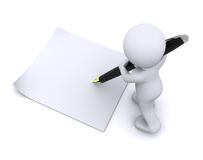 ДОХОДЫ ФСМС:
снижение ставок взносов государства и отчислений работодателей;
пересмотр ставки и объекта взносов самозанятых;
расширение категорий лиц, за которых взносы осуществляет государство;
введение взносов для неактивного населения с 2018 года;
расширение плательщиков взносов
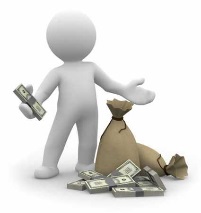 Проект Закона РК «О внесении изменений и дополнений в некоторые законодательные акты по вопросам здравоохранения и социально-трудовой сферы»
РАСХОДЫ ФСМС:
медобеспечение военнослужащих, сотрудников специальных и правоохранительных органов и членов их семей;
медицинское обеспечение отдельных категорий государственных служащих, членов их семей.
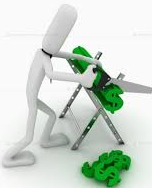 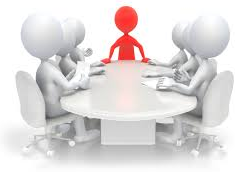 3. ОРГАНИЗАЦИЯ РАБОТЫ ФСМС (единый плательщик ГОБМП и ОСМС)
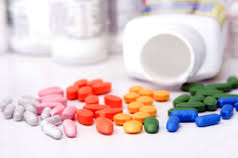 4. ЛЕКАРСТВЕННОЕ ОБЕСПЕЧЕНИЕ (в системе ОСМС, гармонизация с нормами ЕАЭС)
12
ОСНОВНЫЕ ПОДХОДЫ ИЗМЕНЕНИЙ В ЗАКОНОДАТЕЛЬСТВО по ОСМС
ДОХОДЫ ФСМС: ИЗМЕНЕНИЕ СТАВОК ВЗНОСОВ ГОСУДАРСТВА И ОТЧИСЛЕНИЙ РАБОТОДАТЕЛЕЙ, А ТАКЖЕ ВЗНОСОВ САМОЗАНЯТЫХ ЛИЦ, ВВЕДЕНИЕ ВЗНОСОВ НЕАКТИВНОГО НАСЕЛЕНИЯ
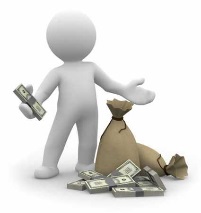 Закон РК «Об обязательном социальном медицинском страховании»
13
ОСНОВНЫЕ ПОДХОДЫ ИЗМЕНЕНИЙ В ЗАКОНОДАТЕЛЬСТВО по ОСМС
ДОХОДЫ ФСМС: РАСШИРЕНИЕ КАТЕГОРИЙ ЛИЦ, ЗА КОТОРЫХ ВЗНОСЫ ОСУЩЕСТВЛЯЕТ ГОСУДАРСТВО
ЦЕЛЬ – ОБЕСПЕЧЕНИЕ ПРИНЦИПОВ ДОСТУПНОСТИ МЕДИЦИНСКОЙ ПОМОЩИ И ВСЕОБЩЕГО ОХВАТА
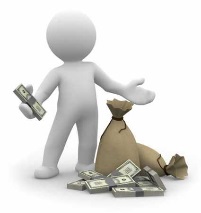 ПЕРЕЧЕНЬ КАТЕГОРИЙ ЛИЦ, ЗА КОТОРЫХ УПЛАТУ ВЗНОСОВ ОСУЩЕСТВЛЯЕТ ГОСУДАРСТВО, ДОПОЛНЕН СЛЕДУЮЩИМИ КАТЕГОРИЯМИ ЛИЦ:

НЕРАБОТАЮЩИЕ ЛИЦА, ОСУЩЕСТВЛЯЮЩИЕ УХОД ЗА РЕБЕНКОМ ИНВАЛИДОМ В ВОЗРАСТЕ ДО 18 ЛЕТ
ЛИЦ, ЗАВЕРШИВШИХ ОБУЧЕНИЕ ПО ОЧНОЙ ФОРМЕ ОБУЧЕНИЯ в ВУЗах, ТиПО, СО, а также послевузовского образования в течение трех календарных месяцев, следующих за месяцем завершения обучение
НЕРАБОТАЮЩИЕ ОРАЛМАНЫ (в течение 1 года со дня регистрации)
ИНОСТРАНЦЫ И ЛИЦ БЕЗ ГРАЖДАНСТВА, ПОСТОЯННО ПРОЖИВАЮЩИЕ НА ТЕРРИТОРИИ РК (по категориям лиц, предусмотренных пунктом 1 статьи 26 Закона: дети, пенсионеры, инвалиды, студенты и т.д.)
Закон РК «Об обязательном социальном медицинском страховании»
14
ОСНОВНЫЕ ПОДХОДЫ ИЗМЕНЕНИЙ В ЗАКОНОДАТЕЛЬСТВО по ОСМС
ДОХОДЫ ФСМС: РАСШИРЕНИЕ ПЛАТЕЛЬЩИКОВ ВЗНОСОВ НА ОСМС
ЦЕЛЬ – ОБЕСПЕЧЕНИЕ ПРИНЦИПОВ ДОСТУПНОСТИ МЕДИЦИНСКОЙ ПОМОЩИ И ВСЕОБЩЕГО ОХВАТА
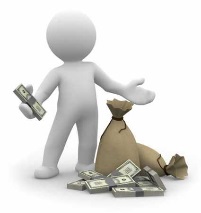 ПЕРЕЧЕНЬ ПЛАТЕЛЬЩИКОВ ВЗНОСОВ НА ОСМС (статья 14 ЗРК «Об ОСМС») ДОПОЛНЕН СЛЕДУЮЩИМИ КАТЕГОРИЯМИ ЛИЦ:

ЛИЦА, РАБОТАЮЩИЕ в дипломатических и приравненных к ним представительствах иностранного государства, консульских учреждениях иностранного государства, аккредитованных в Республике Казахстан
ЛИЦА, РАБОТАЮЩИЕ в международных и государственных организациях, зарубежных и казахстанских неправительственных общественных организациях и в фондах (не являющихся налоговыми агентами в соответствии с международными договорами)

НЕАКТИВНОЕ НАСЕЛЕНИЕ - ИНЫЕ ЛИЦА, В ТОМ ЧИСЛЕ САМОСТОЯТЕЛЬНО ЗАНЯТЫЕ, УСТАНОВЛЕННЫЕ ЗАКОНОМ РК «О ЗАНЯТОСТИ НАСЕЛЕНИЯ»
ГРАЖДАНЕ РЕСПУБЛИКИ КАЗАХСТАН, ВЫЕХАВШИЕ ЗА ПРЕДЕЛЫ РК, за исключением выехавших на ПМЖ за пределы РК
СРОК ВВЕДЕНИЯ, СТАВКИ ВЗНОСОВ И ОБЪЕКТ ИСЧИСЛЕНИЯ:


5% от начисленного ДОХОДА, 
с 1 июля 2017 года




5% от 1 МЗП, 
с 1 января 2018 года
Закон РК «Об обязательном социальном медицинском страховании»
15
ОСНОВНЫЕ ПОДХОДЫ ИЗМЕНЕНИЙ В ЗАКОНОДАТЕЛЬСТВО по ОСМС
РАСХОДЫ ФСМС: МЕДОБЕСПЕЧЕНИЕ ВОЕННОСЛУЖАЩИХ, СОТРУДНИКОВ СПЕЦИАЛЬНЫХ И ПРАВООХРАНИТЕЛЬНЫХ ОРГАНОВ, ПЕНСИОНЕРОВ ЭТИХ ОРГАНОВ, ОТДЕЛЬНЫХ КАТЕГОРИЙ ГОСУДАРСТВЕННЫХ СЛУЖАЩИХ, ЧЛЕНОВ ИХ СЕМЕЙ.
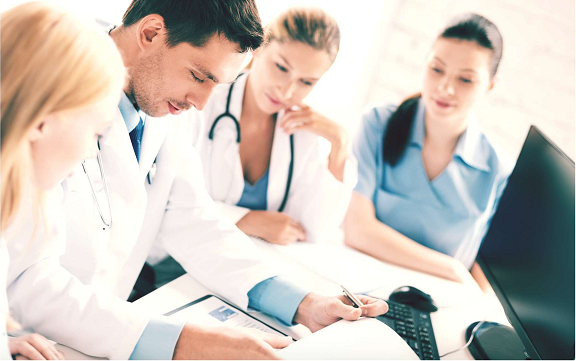 ЦЕЛЬ – УПОРЯДОЧЕНИЕ МЕХАНИЗМОВ ОКАЗАНИЯ МЕДИЦИНСКОЙ ПОМОЩИ И ОПЛАТЫ УСЛУГ, ИСКЛЮЧЕНИЕ ДВОЙНОГО ФИНАНСИРОВАНИЯ
В ЗАКОНОДАТЕЛЬНЫЕ АКТЫ ВНЕСЕНЫ ПОПРАВКИ В ЧАСТИ:

ОПРЕДЕЛЕНИЯ ПОРЯДКА ОКАЗАНИЯ МЕДИЦИНСКОЙ ПОМОЩИ
ОПРЕДЕЛЕНИЯ ПОРЯДКА ВОЗМЕЩЕНИЯ ЗАТРАТ ФСМС И ОПЛАТЫ РАСХОДОВ ЗА ОКАЗАНИЕ МЕДИЦИНСКОЙ ПОМОЩИ
ОПРЕДЕЛЕНИЯ ИСТОЧНИКОВ ФИНАНСИРОВАНИЯ
ВНЕДРЕНИЯ УПРОЩЕННОГО ПОРЯДКА  РЕГИСТРАЦИИ ЧЛЕНОВ СЕМЕЙ В ЦЕЛЯХ УПЛАТЫ ВЗНОСОВ ЗА НИХ ГОСУДАРСТВОМ
1) Бюджетный кодекс РК
2) Кодекс РК «О здоровье народа и системе здравоохранения»
3) Закон РК «Об обороне и Вооруженных Силах Республики Казахстан»
4) Закон РК Закон «О правоохранительной службе»;
5)  Закон РК «О специальных государственных органах»;
6) Закон РК «О воинской службе и статусе военнослужащих»;
7) Закон РК «О государственном имуществе»
8) Закон РК «Об обязательном социальном медицинском страховании»
9) Закон РК «О занятости населения»
16
МЕДИЦИНСКОЕ ОБЕСПЕЧЕНИЕ ВОЕННОСЛУЖАЩИХ, СОТРУДНИКОВ СИЛОВЫХ СТРУКТУР И ЧЛЕНОВ ИХ СЕМЕЙ
17
ТЕКУЩАЯ СИТУАЦИЯ
двойное финансирование при низкой эффективности по ведомственным медорганизациям, где до 70% средств направляется на текущее содержание (койки, инфраструктура и т.д.)
ведомственное медобеспечение не развивается должным образом
непрозрачность системы финансирования по объемам оказываемых услуг и адекватности финансирования
по смете, где только 30% - на медуслуги
КНБ, МВД, МО, СЫРБАР, СГО, ГП
ВЕДОМСТВЕННЫЕ МЕДОРГАНИЗАЦИИ
ГОСУДАРСТВЕННЫЙ БЮДЖЕТ
СОТРУДНИКИ И ЧЛЕНЫ СЕМЕЙ
если в ведомств. медорганизации невозможно получить услугу
МЗСР
ГРАЖДАНСКИЕ МЕДОРГАНИЗАЦИИ
по тарифу (ГОБМП)
ПРЕДЛАГАЕТСЯ
по единому тарифу
финансирование по единому тарифу
ФСМС возмещает расходы гражданской медорганизации при обращении в нее сотрудников
у сотрудников сохраняется право выбора медорганизации
ведомственные медорганизации также должны перейти на единый тариф
КНБ, МВД, МО, СЫРБАР, СГО, ГП
ВЕДОМСТВЕННЫЕ МЕДОРГАНИЗАЦИИ
при желании любой может обратиться в ведомственную медорганизацию
возмещение за членов семьи и пенсионеров
ФСМС
ЧЛЕНЫ СЕМЬИ И ПЕНСИОНЕРЫ
ГОСУДАРСТВЕННЫЙ БЮДЖЕТ
СОТРУДНИКИ
если в ведомств. медорганизации невозможно получить услугу
возмещение за сотрудников
по единому тарифу
МЗСР РК
ГРАЖДАНСКИЕ МЕДОРГАНИЗАЦИИ
17
ОСНОВНЫЕ ПОДХОДЫ ИЗМЕНЕНИЙ В ЗАКОНОДАТЕЛЬСТВО по ОСМС
ОРГАНИЗАЦИЯ РАБОТЫ ФСМС (единый плательщик ГОБМП и ОСМС, другие вопросы)
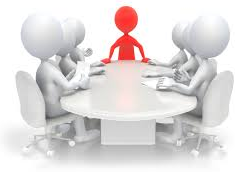 ЦЕЛЬ – ЭФФЕКТИВНОЕ ИСПОЛЬЗОВАНИЕ РЕСУРСОВ ЗДРАВООХРАНЕНИЯ, ЕДИНЫЕ ПОДХОДЫ ПО ТАРИФООБРАЗОВАНИЮ, ОПЛАТЕ УСЛУГ, УСИЛЕНИЕ ФИНАНСОВОЙ УСТОЙЧИВОСТИ СИСТЕМЫ ЗДРАВООХРАНЕНИЯ
В ЗАКОНОДАТЕЛЬНЫЕ АКТЫ ВНЕСЕНЫ ПОПРАВКИ В ЧАСТИ:

ОПРЕДЕЛЕНИЯ ФСМС - ЕДИНЫМ ПЛАТЕЛЬЩИКОМ ГОБМП И ОСМС с 1 января 2018 года
ОПРЕДЕЛЕНИЯ ФОРМ И ИСТОЧНИКА ФИНАНСИРОВАНИЯ ФСМС в рамках ГОБМП и прочим услугам (трансфеты ФСМС: на ГОБМП, на оплату расходов за медицинское обслуживание воспитанников интернатных организаций, источник - республиканский бюджет)
УСИЛЕНИЕ ФИНАНСОВОЙ УСТОЙЧИВОСТИ ФСМС И ОБЕСПЕЧЕНИЕ СОХРАННОСТИ АКТИВОВ (размещение р/счета ФСМС в НБ РК, утверждение Правительством РК правил использования резервов, активы ФСМС не могут быть изъяты, на них не может быть наложен арест)
1) Кодекс РК «О здоровье народа и системе здравоохранения»
2) Бюджетный кодекс РК;
3) Кодекс РК «О налогах и других обязательных платежах в бюджет (Налоговый кодекс)»;
4) Закон РК «Об обязательном социальном медицинском страховании»
5) Закон РК  «О внесении изменений и дополнений в некоторые законодательные акты по вопросам обязательного социального медицинского страхования»
6) Закон РК «О банках и банковской деятельности в Республике Казахстан»
7) Закон РК «О платежах и платежных системах».
18
ОСНОВНЫЕ ПОДХОДЫ ИЗМЕНЕНИЙ В ЗАКОНОДАТЕЛЬСТВО
ЛЕКАРСТВЕННОЕ ОБЕСПЕЧЕНИЕ (в системе ОСМС, гармонизация с нормами ЕАЭС)
ЦЕЛЬ – ОБЕСПЕЧЕНИЕ ЕДИНЫХ ЭФФЕКТИВНЫХ ПОДХОДОВ ПО ЗАКУПУ И ОПЛАТЕ, ОБЕСПЕЧЕНИЕ КАЧЕСТВЕННЫМИ ЛЕКАРСТВЕННЫМИ СРЕДСТВАМИ И МЕДИЦИНСКИМИ ИЗДЕЛИЯМИ
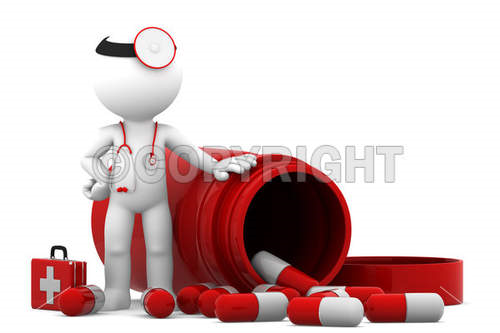 В ЗАКОНОДАТЕЛЬНЫЕ АКТЫ ВНЕСЕНЫ ПОПРАВКИ В ЧАСТИ:

ОПРЕДЕЛЕНИЕ КОМПЕТЕНЦИЙ ПО ЗАКУПУ И ОПЛАТЕ РАСХОДОВ НА ПРИОБРЕТЕНИЕ ЛЕКАРСТВЕННЫХ СРЕДСТВ, ФАРМАЦЕВТИЧЕСКИХ УСЛУГ с 1 января 2018 года :
местные исполнительные органы – закуп и оплата вакцин, ЛС – по решению местных представительных органов
ФСМС – закуп и оплата фармацевтических услуг в рамках ГОБМП и ОСМС 
ОПРЕДЕЛЕНИЯ «ТОО СК – Фармация» - ЕДИНЫМ ПОСТАВЩИКОМ фармацевтических услуг для ФСМС 
ВНЕДРЕНИЕ ЭТИЧЕСКИХ НОРМ ПРОДВИЖЕНИЯ ЛЕКАРСТВЕННЫХ СРЕДСТВ
ГАРМОНИЗАЦИИ ТРЕБОВАНИЙ ДОГОВОРА О ЕАЭС В СФЕРЕ ОБРАЩЕНИЯ МЕДИЦИНСКИХ ИЗДЕЛИЙ (изделий медицинского назначения и медицинской техники)
1) Кодекс РК «О здоровье народа и системе здравоохранения»

2) Закон РК «Об обязательном социальном медицинском страховании»
19